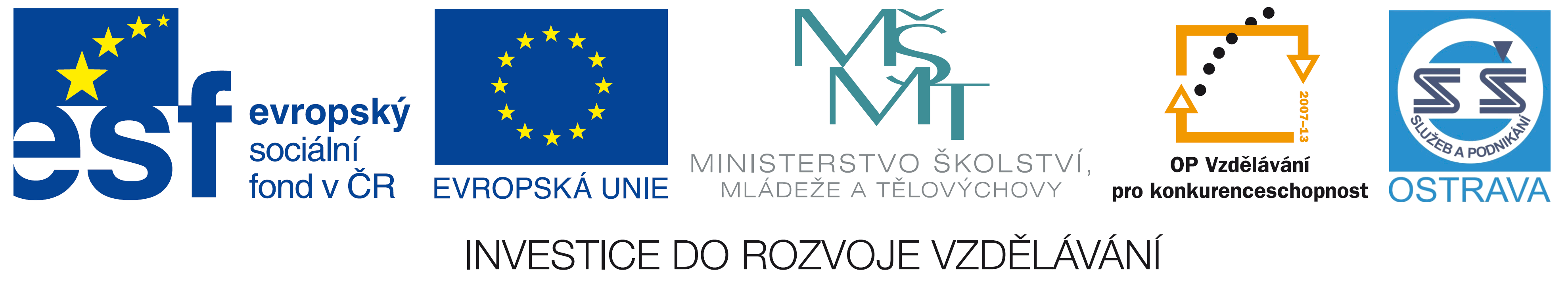 VY_32_INOVACE_PPM10260NÁP
Výukový materiál v rámci projektu OPVK 1.5 Peníze středním školámČíslo projektu:		CZ.1.07/1.5.00/34.0883 Název projektu:		Rozvoj vzdělanostiČíslo šablony:   		III/2Datum vytvoření:		8. 9. 2012Autor:			Ing. Ivana NáplavováUrčeno pro předmět:	První pomoc Tematická oblast:		Integrovaný záchranný systém, jednotný postup při 				poskytování první pomoci, mimořádné situaceObor vzdělání:		Masér sportovní a rekondiční 69-41-L/002 1. ročníkNázev výukového materiálu: 	Výuková prezentace: Základní pojmy v první pomociPopis využití:		Vysvětlení základních pojmů, rozdělení pomocí, schéma 			první pomociČas:  			20 minut
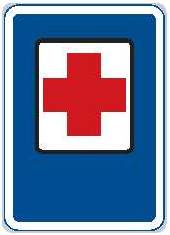 Základní pojmy
První pomoc: 
Soubor jednoduchých a účelných základních odborných a technických opatření, která slouží nejen k odvrácení ohrožení života, ale také k zabránění dalšího poškození zdraví a ke zmírnění psychického a fyzického utrpení postižených.
http://commons.wikimedia.org/wiki/File:CZ-IJ03_Prvn%C3%AD_pomoc.jpg
Poskytování první pomoci je nejen morální - obecně lidskou povinností, ale v ČR je povinnost poskytnout první pomoc uložena i právními předpisy trestního zákona.
!!!   Hlavní zásada – pomáhat aniž bychom ublížili   !!!
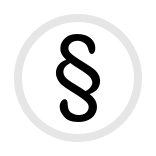 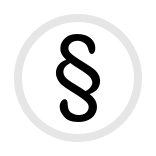 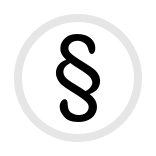 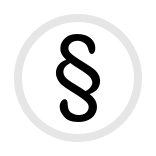 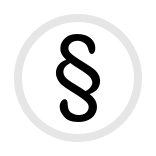 Právní předpisy:
§ 207 trestního zákona:
Kdo osobě, která je v nebezpečí smrti nebo jeví známky vážné poruchy zdraví, neposkytne potřebnou pomoc, ač tak může učinit bez nebezpečí pro sebe nebo jiného, bude potrestán odnětím svobody až na jeden rok.
Kdo osobě, která je v nebezpečí smrti nebo jeví známky vážné poruchy zdraví, neposkytne potřebnou pomoc, ač je podle povahy svého zaměstnání povinen takovou pomoc poskytnout, bude potrestán odnětím svobody až na dvě léta nebo zákazem činnosti.
http://commons.wikimedia.org/wiki/File:HSSection_sign.svg
§ 208 trestního zákona:
Řidič dopravního prostředku, který po dopravní nehodě, na níž měl účast, neposkytne osobě, která při nehodě utrpěla újmu na zdraví, potřebnou pomoc, ač tak může učinit bez nebezpečí pro sebe nebo jiného, bude potrestán odnětím svobody až na tři léta nebo zákazem činnosti.
§ 418 občanského zákona:
Ten, kdo odvracel přímo hrozící nebezpečí, není odpovědný za škodu, kterou tím způsobil, pokud ovšem jde o škody nutné a přiměřené.
ú
práce ve dvojici
pomůcky:
   psací potřeby 
   papír
čas:
3 minuty
Uveďte konkrétní příklady odborných zdravotnických a technických opatření, která slouží k odvrácení ohrožení života a také k zabránění dalšího poškození zdraví.
První pomoc laická a odborná
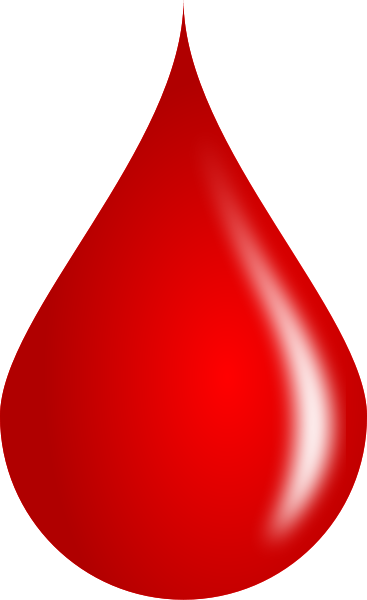 laická:
   vše, co jsme schopni zvládnout bez odborného vybavení
   cílem je zachránit život
   zabránit zhoršení zdravotního stavu 
   zajistit bezpečné okolí, jsme-li toho schopni
http://commons.wikimedia.org/wiki/File:Blood_drop.svg
odborná:
   příslušníci hasičských záchranných sborů 
   posádky zdravotnické záchranné služby
   odborné vybavení pro vyproštění raněných a zabezpečení místa nehody
   odborné vybavení  pro zajištění dýchacích cest
   prostředky k zajištění žilního vstupu
   léky a především diagnostické přístroje
Technická první pomoc

Předchází nebo se současně podílí na zdravotnické první pomoci. Podstatou technické první pomoci je odstranění technických překážek a zevních příčin, které způsobily náhlou poruchu zdraví nebo které zhoršují stav postiženého, pokud jejich účinek trvá.
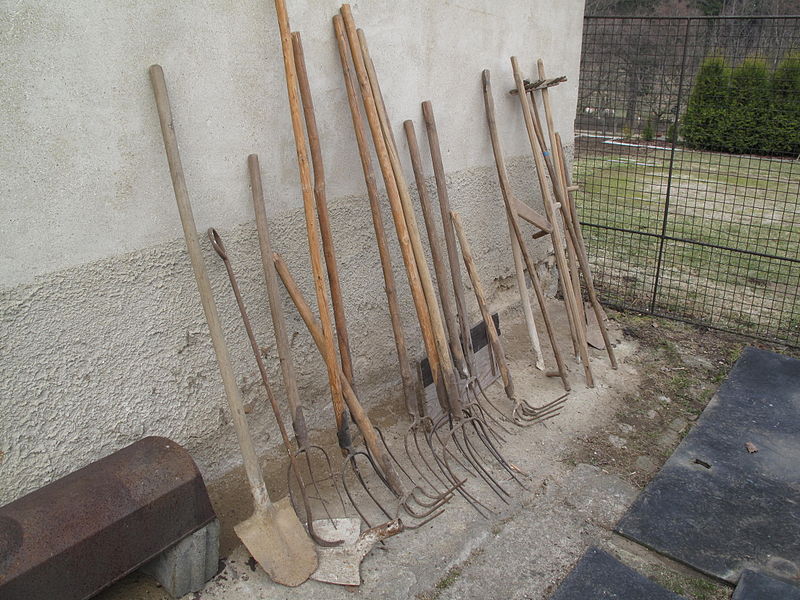 Smyslem technické první pomoci je zajistit základní podmínky k poskytnutí zdravotnické první pomoci u postižených, kteří např.   uvízli v hořícím objektu nebo havarovaném vozidle, byli zasypáni lavinou nebo sutí atd.
http://commons.wikimedia.org/wiki/File:N%C3%A1%C5%99ad%C3%AD.jpg
a) laická technická první pomoc 
   je omezená
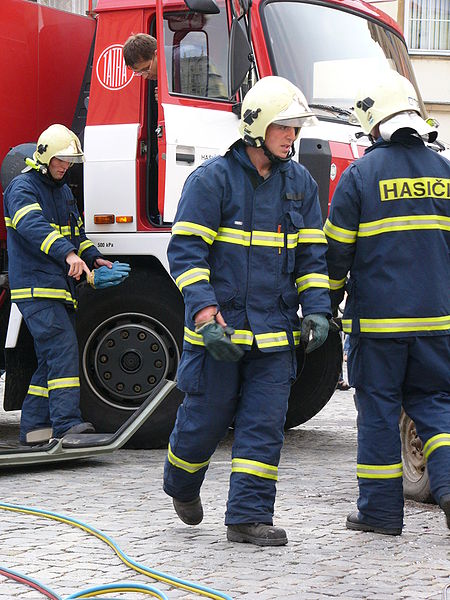 b) odborná technická pomoc 
   speciální technická zařízení
   vyprošťovací vozy
   nářadím
   speciální hydraulické zvedáky
   hasební prostředky apod.
pracovníci technické první pomoci: 
   hasičský záchranný sbor
   báňská záchranná služba
   havarijní služba dopravních podniků
   speleologická záchranná služba apod.
http://commons.wikimedia.org/wiki/File:Hasici_2.jpg
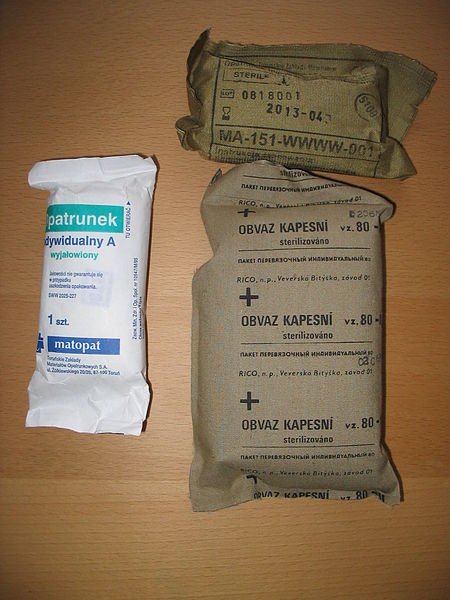 2) 	Zdravotnická první pomoc
a) laická – základní první pomoc 

   je zajišťována laiky (svépomoc, vzájemná pomoc)
   ve většině případů ji poskytují bez speciálních prostředků a vybavení
   součástí je i přivolání odborné zdravotnické první pomoci(tísňové volání)
   dohled a péče o postiženého do okamžiku dojezdu mobilních zdravotnických       prostředků 
   předání postiženého kvalifikovaným odborníkům
   součástí může být i improvizovaný transport postiženého na místo, kde mu může     být odborná zdravotnická pomoc poskytnuta
http://commons.wikimedia.org/wiki/File:Opatrunki_trzy.JPG
Smyslem je odvrátit ohrožení života a zabránit dalšímu poškození zdraví a také zmírnit psychické a fyzické utrpení postiženého.
b) odborná zdravotnická první pomoc 

   navazuje na základní první pomoc 
   zajišťuje ji zdravotnická záchranná služba
   zajišťují ji i zdravotnická pracoviště linie prvního styku s nemocným     (praktičtí lékaři pro dospělé, pro děti a dorost, odborná pracoviště      poliklinik)
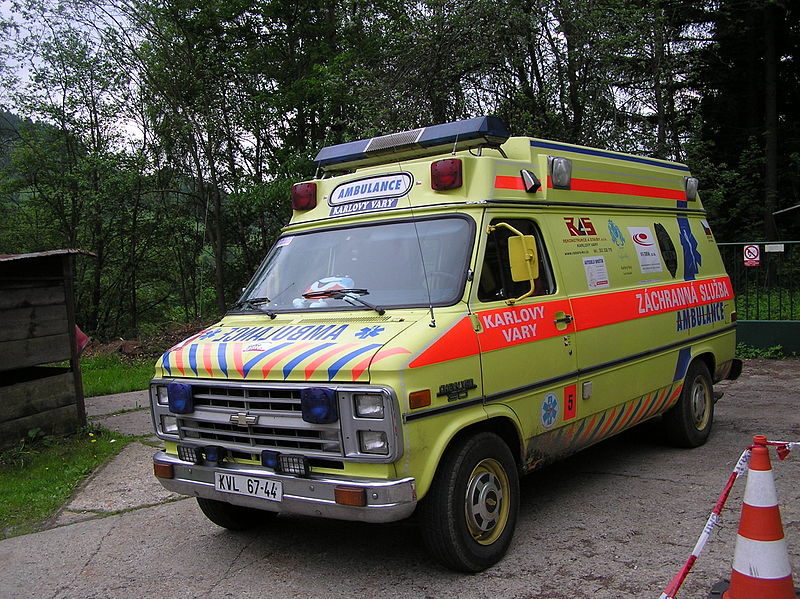 http://commons.wikimedia.org/wiki/File:Sanitka_Chevrolet,_%C3%9AZZS_KK.jpg
ú
Vyplňte schéma dělení první pomoci
Nápověda: odborná, zdravotnická první pomoc, hasičský záchranný sbor, první pomoc, báňská záchranná služba, náhodný účastník nehody, laická, speleologická záchr. služba, laická, praktický lékař, náhodný účastník nehody, odb. pracoviště polikliniky, technická první pomoc, odborná, zdravotnická záchranná služba
řešení:
první pomoc
technická první pomoc
zdravotnická první pomoc
laická
odborná
laická
odborná
náhodný účastník nehody
náhodný účastník nehody
hasičský záchranný sbor
zdravotnická záchranná  služba
báňská záchranná služba
praktický lékař
speleologická záchr. služba
odb. pracoviště polikliniky
Zdroje:
Beránková, M. - Fleková, A. – Holzhauserová, B.: První pomoc. Praha, Informatorium 2007.
Krivaničová, J. a kol.: Domácí lékař. Praha, Avicenum 1991.
Zemanová, J.: První pomoc pro učitele ZŠ a SŠ. Ostrava 2006.